Logistics servicesIng. Ondrej Stopka, PhD.
Metodický koncept k efektivní podpoře klíčových odborných kompetencí s využitím cizího jazyka ATCZ62 - CLIL jako výuková strategie na vysoké škole
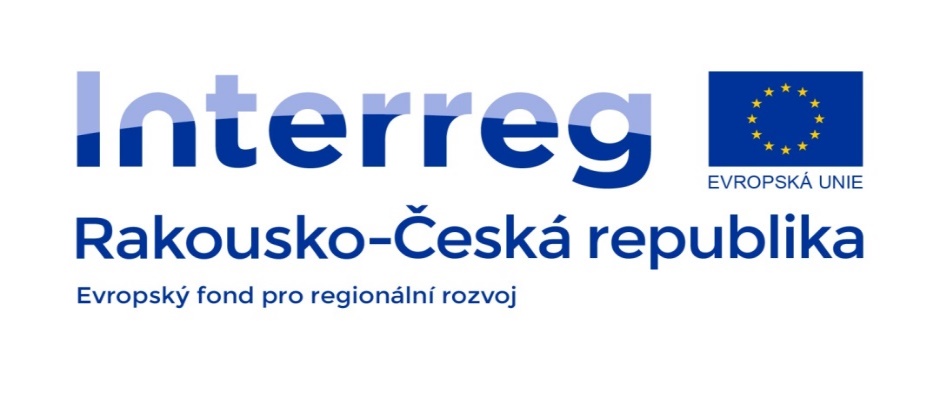 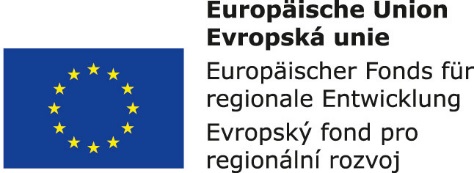 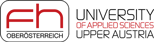 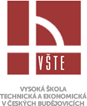 Study guide for the course
The aim of the course is to acquaint students with the issue of logistics of services in individual fields of the business. The graduate can describe and explain various forms of offered services as significant elements in the competitiveness of the enterprise and the national economy. The graduated also knows the meaning of the terms logistics object, freight villages and intermodal terminal. At last but not least, the graduate is capable to evaluate the quality of provided services and effectiveness of logistics services as well.
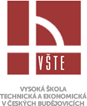 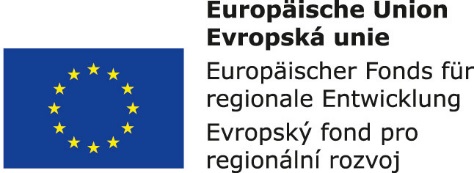 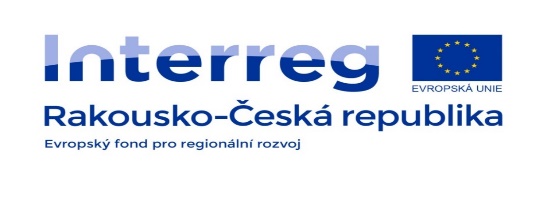 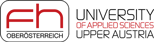 Basic study topics
1. The conception of services, specifics, classification of services and logistics processes2. Services in the internal market3. Postal and telecommunication services4. Educational, cultural and health services5. Logistics services and logistics services providers6. Transport and freight forwarding services7. Storage and material handling8. Packing, assembly services, completion and special logistics services9. Financial services in the context of logistics10. Logistics objects11. Quality of provided services12. Effectiveness of logistics services
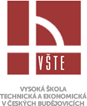 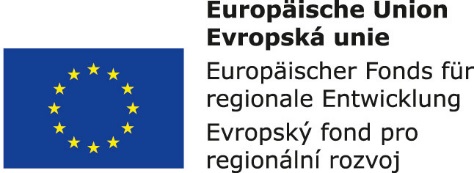 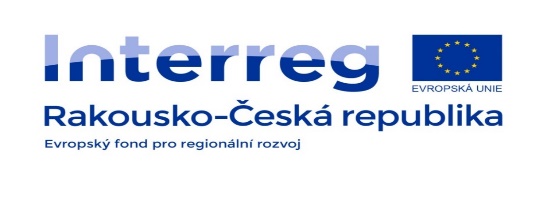 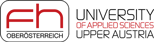 References
BLECKER, T., KERSTEN, W., HERSTATT, C. Key Factors for Successful Logistics: Services, Transportation Concepts, IT and Management Tools: Erich Schmidt Verlag GmbH & Co KG, 2007. 308 p., Vol. 5. ISBN 978-3-503-10600-4
BRABEC, Z. Telekomunikační služby – study material. Czech Technical University in Prague. Faculty of Electrical Engineering, Czech Republic. 2011
BUKOVÁ, B. et al. Zasielateľstvo a logistické činnosti. Iura Edition, Bratislava, Slovak Republic. 2008. ISBN 978-80-8078-232-0
CEMPÍREK, V. Systémy vychystávání. Logistika [online]. 2012, Issue 2 [cit. 2012-04-18]. Available at: http://logistika.ihned.cz/c1-54790680-systemy-vychystavani
CHRISTOPHER, M. Logistics and Supply Chain Management. 4th Edition.: FT Press, 2011. 288 p. Financial Times Series. ISBN 978-0-273-73112-2
DOLEŽELOVÁ, H., HALÁSEK, D. Služby v obecném hospodářském zájmu v EU - Komparace České republiky a Německa. Department of Public Economics Faculty of Economics VSB-Technical University Ostrava, Czech Republic. 2011. ISBN 978-80-248-2371-3
GHIANI, G. et al. Introduction to Logistics Systems Management. 2nd.: Wiley, 2013. 478 p. ISBN 978-1-119-94338-9
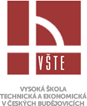 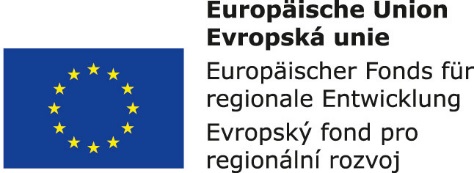 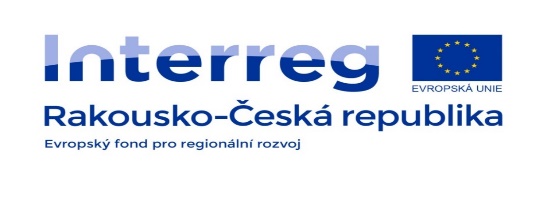 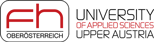 References
HALÁSEK, D., LENERT, D. Ekonomika veřejného sektoru. 1. ed. VSB-Technical University Ostrava, Czech Republic. 230 p., 2008. ISBN 978-80-248-1854-2
LAMBERT, D. M., STOCK, J. R., ELLRAM, L. M. Fundamentals of Logistics. International edition edition: McGraw-Hill Publishing Co., 626 p., 1998. ISBN 978-0-07-115752-0.
LAMBERT, D. M., STOCK, J. R., ELLRAM, L. M. Logistika. In: Praxe manažera. ed. 2. Brno: CP Books, Czech Republic. 589 p. 2005. ISBN 80-251-0504-0
LAMBERT, D. M. Supply Chain Management: Processes, Partnerships, Performance. 2nd edition: Supply Chain Management Institute. 344 p., 2005. ISBN 978-0-9759949-1-7
MACUROVÁ, P. Výkonové ukazovatele. Komplexní portál pro integrální logistiku. 2006. Available at: www.ilogistics.cz
OUDOVÁ, A. Logistika – Základy logistiky. 1. ed. Prostějov: Computer Media, Czech Republic. 104 p., 2013. ISBN 978–80–7402–149–7
PERNICA, P. Logistika (supply chain management) pro 21. století. 2. ed. Prague: Radix s.r.o., Czech Republic. 536 p. 2005. ISBN 80-86031-59-4
PERNICA, P. Logistika - pasivní prvky. Prague: University of Economics, Prague, Czech Republic. 1995. 144 p. ISBN 80-7079-316-3
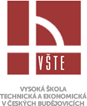 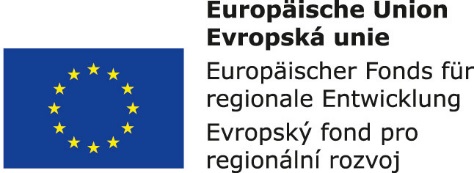 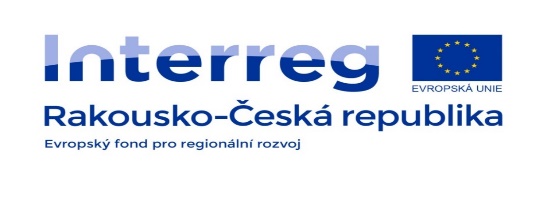 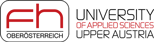 References
Pospíšil, R., Hobza, V., Puchinger, Z. Finance a bankovnictví. 1. ed., UNIVERSITY OF PALACKY IN OLOMOUC, Czech Republic. 2006. ISBN 80-244-1297-7
PRICE, P. M., HARRISON, N. J. Looking at Logistics: A Practical Introduction to Logistics, Customer Service, and Supply Chain Management: Access Education, 2013. 218 p. ISBN 978-1-934231-05-0
Sahay, B. S., ed. 3PL, 4PL and Reverse Logistics, Part 2. Bradford, GBR: Emerald Group Publishing Ltd, 2006. ProQuest ebrary. Web. 25 May 2015
SOUTHERN, R. N. Transportation and Logistics Basics. Illustrated ed. Northwestern University: Continental Traffic Publishing Company, 1997. 375 p. A Handbook for Transportation and Logistics Professionals and Students. ISBN 978-0-9655014-0-8
ŠIROKÝ, J. et al. Transport technology and control. Brno: Tribun EU, 2012. 237 p. ISBN 978-80-263-0268-1
VAŠTÍKOVÁ, M. Marketing služeb: efektivně a moderně. 1. ed., Prague: Grada, Czech Republic. 2008. ISBN 978-80-247-2721-9
VAŠTÍKOVÁ, M. Marketing služeb: efektivně a moderně. 2. ed., Prague: Grada, Czech Republic. 2014. 268 p. ISBN 978-80-247-5037-8
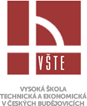 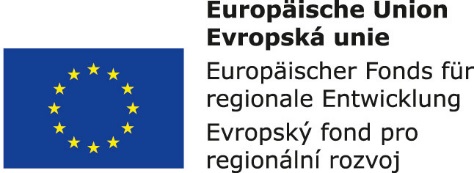 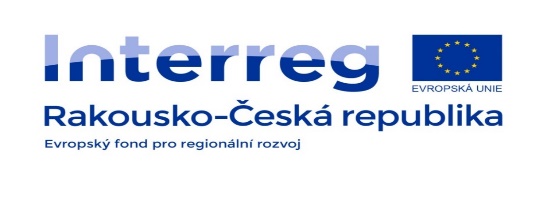 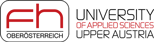 Methods of study and communication
Organizational forms of teaching:
•	Lecture
•	Seminar
• 	Tutorial
•	Consultation
Complex teaching methods:
•	Frontal Teaching
•	Group Teaching – Cooperation
•	Brainstorming
•	Critical Thinking
•	Individual Work– Individual or Individualized Activity
•	E-learning
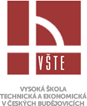 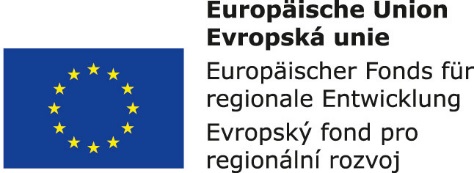 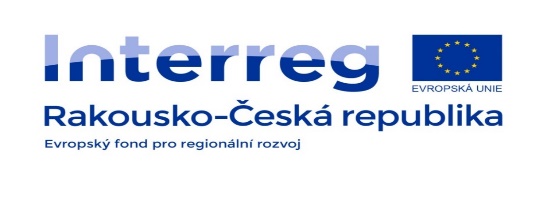 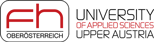 1. Issue

© Institute of Technology and Business in České Budějovice, 2017

Published by: Institute of Technology and Business in České Budějovice, Okružní 10, 370 01 České Budějovice, Czech Republic

Author is responsible for content and language accuracy
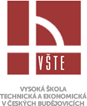 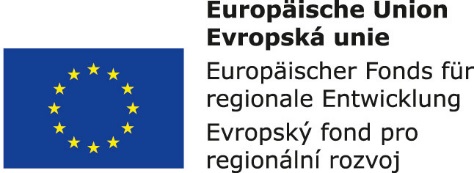 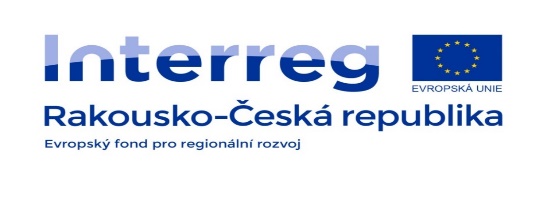 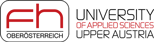